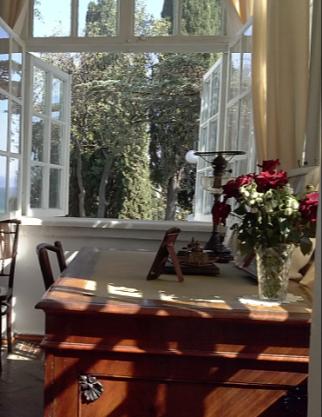 Иван Шмелёв: долгая дорога в Россию…17 сентября 2014 год
Дневник межрегионального проекта
«Летняя школа для педагога»
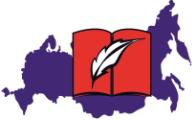 Алушта. Дом-музей И.С.Шмелёва
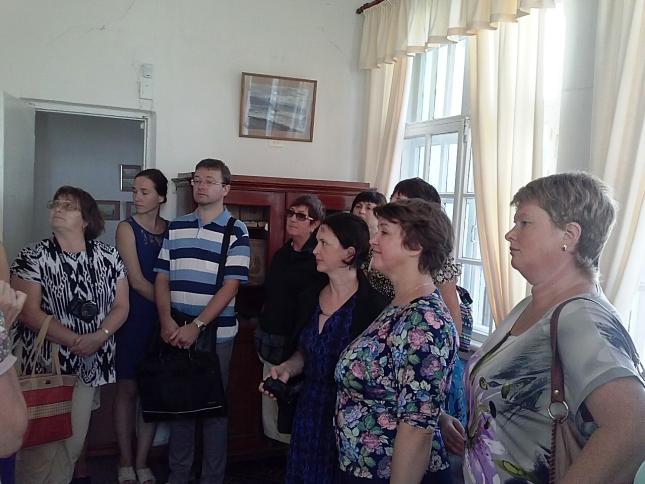 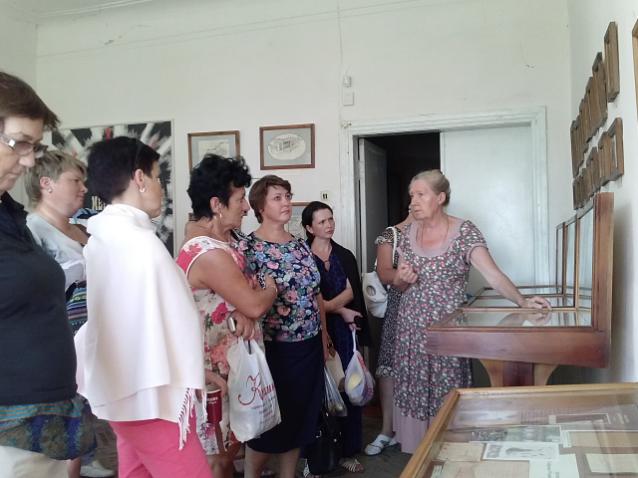 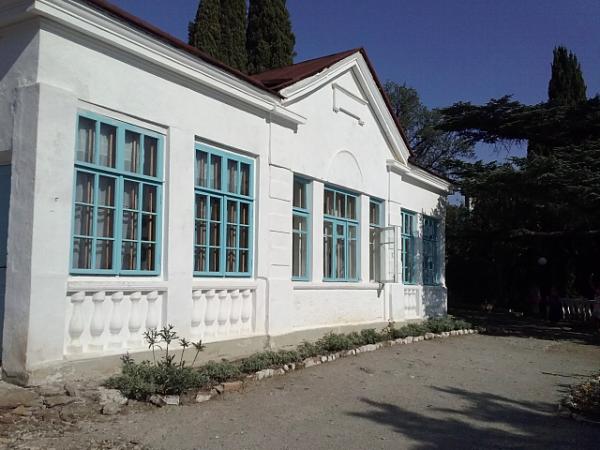 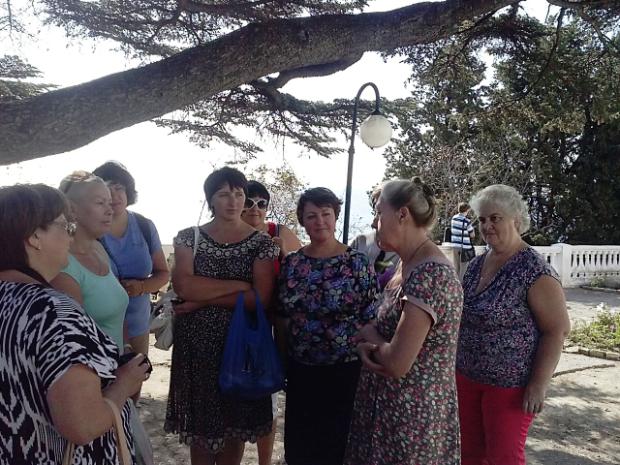 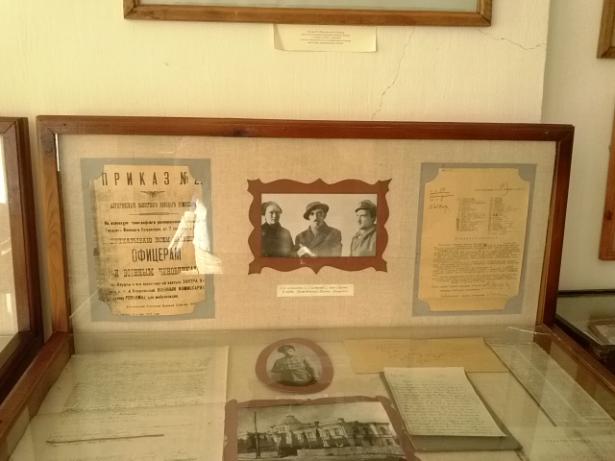 Круглый стол «Проблемы изучения творчества И.С.Шмелёва на уроках  литературы в школе»
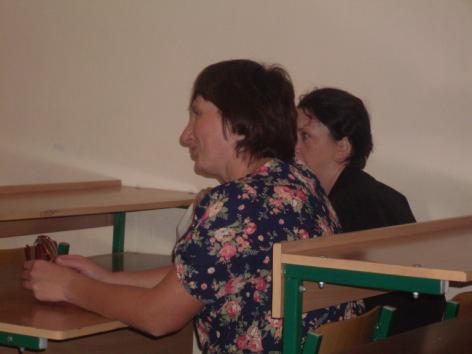 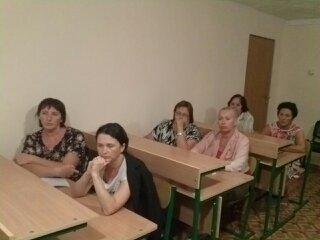